Крым и Россия –      общая судьба
О Крыме можно много говорить,Его природой чудной восхищаться,Крым невозможно сердцем не любить,На эту землю стоит возвращаться!Чтобы пройти по пушкинским местам,И ощутить и трепет, и волненье,Как повезло рождённым здесь стихам!Крым был и есть источник вдохновенья!
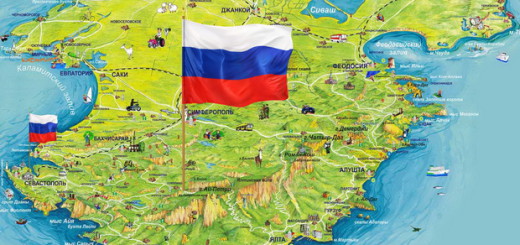 История Крыма
Полуостров Крым расположен на юге Восточной Европы, занимает выгодное экономико-географическое и стратегическое положение. На севере полуостров соединен с материком узким (7 - 23 км) Перекопским перешейком. С запада и юга полуостров омывают Черное море, с востока — Керченский пролив, а с северо-востока - воды Азовского моря и его залива Сиваша.
Современное название полуострова, по наиболее распространенной версии, происходит от тюркского слова «кырым» - вал, стена, ров. До XIII века полуостров носил название Таврика (по имени проживавших здесь древних племен тавров), с XIII века - Крымский улус. С XV века полуостров стали называть Таврией, а после его вхождения в состав России в 1783 г. – Тавридой.Херсонес Таврический был основан греками в VI в до н.э. и просуществовал ещё 2 тысячи лет. Руины Херсонеса расположены на территории Севастополя.
С VIII по IX вв. стали складываться экономические и культурные связи Крыма с русскими княжествами. Арабы называли Черное море Русским морем. В конце Х века в древнем Херсонесе принял крещение русский князь Владимир. В «Повести временных лет» о крещении князя Владимира сказано следующее: « Крестился же он в церкви святого Василия, а стоит церковь та в городе Корсуни посреди града Ггде собираются корсунцы на торг.»
 XIII ведена территорию полу острова вторглись ордынские войска, и был образован Крымский улус, а позднее, с 1443г.- самостоятельное Крымское ханство. Развитие экономики и культуры Крыма и его растущее сближение с Русью были надовго остановлены ордынским нашествием.
В 1475г.на Крымский полуостров вторглись войска султан ской Турции .Они захватили и разорили княжество Феодоро. Крымское ханство стало вассалом Турции.
Жизнь в борьбе
Выступление лекторской группы II.( Савичева Валерия и Пономарёв Владислав)
На протяжении многих лет Россия вела войны с Османской империей. Большую роль в этой борьбе сыграли А.В Суворов, М.И Кутузов и Ф.Ф. Ушаков.
 В 1854-1855гг. в Крыму разыгрались главные события Восточной войны(1853-1856),более известной под названием Крымской. В сентябре 1854г. Соединённые армии Англии, Франции и Турции высадились севернее Севастополя и осадили город. Война разрушила город до основания. Но и прославила его на весь мир.
349дней продолжалась оборона Севастополя под командованием вице-адмиралов В.А. Корнилова и П.С Нахимова, конр-адмирала В.И. Истомина.
 В ноябре 1920 г. Разгром Врангеля в Крыму закончилась Гражданская война. После
Оборона Севастополя во время Великой Отечественной войны вошла в историю героическая 250-дневная оборона Севастополя и бессмертный подвиг подземного гарнизона в керченских каменоломнях. Многие соединения и части Красной Армии получили почетные наименования «перекопских», «сивашских», «керченских», «феодосийских», «симферопольских», «севастопольских». За оборону Севастополя 126 воинов были удостоены высокого звания Героя Советского Союза, тысячи награждены орденами и медалями.
В ноябре2013г.- феврале2014г. В Украине разразился политический кризис. В Феврале 2014 г. На фоне массовых беспорядков и кровавых столкновений сил правопорядка с митингующими оппозиционерами в Киеве, Президент Украины В.Ф.Янукович был отстранён от власти оппозицией и покинул страну, обратившись за помощью к России, призывая её обеспечить защиту его жизни и безопасности.
Долга дорога домой
В 1783 году Крым вошел в состав России, что было ратифицировано Ясским мирным договором (1791г.) между Россией и Османской империей. Из Манифеста Екатерины II 8 апреля 1783 года.
«Возвращая жителям тех мест силою его нашего Императорского Манифеста таковую бытия их перемену, обещаем свято и непоколебимо за себя и преемников престола нашего, содержать их наравне с природными началами подданными, охранять и защищать их лица, имущество, храмы и природную веру, коей свободно отправление со всеми законными обрядами пребудет неприкосновенно; и дозволить напоследок каждому из них состоянию все те прелости и преимущества, каковыми таковое в России пользуется…».
После Гражданской войны Крым вошел в состав Советского Союза (1922) с образованием Крымской Автономной Советской Социалистической Республики в составе РСФСР. С 1945г. – Крымская область РСФСР.
29 Октября 1948 года Указ Президиума Верховного Совета РСФСР № 761/2 « О выделении города Севастополя в самостоятельный административно-хозяйственный центр» определил статус города Севастополя в составе категории городов республиканского подчинения РСФСР.
1954 году Крымская область была передана в состав УССР согласно Указу Президиума Верховного Совета СССР без указания статуса Севастополя, являвшегося на тот момент городом республиканского подчинения РСФСР. В указе говорилось, что Крым является естественным продолжением южных степей Украины, и «из географических и экономических соображений передача Крымской области в состав братской Украинской республики целесообразна и отвечает общим интересам Советского государства». Таким образом, были нарушены Конституция РСФСР и законодательная процедура.
20 января 1991 г. в Крыму состоялся референдум по вопросу воссоздания Крымской АССР как отдельного субъекта СССР, в котором приняли участие 1,4 млн. граждан (81,37% избирателей). За воссоздание автономной республики проголосовало 93,26%.
4 сентября 1991 г. Верховный Совет Крыма принял Декларацию о государственном суверенитете республики. 26 февраля 1992 г. Крымская АССР была переименована в Республику
Крым в составе Украины. В мае того же года принята конституция и введена должность президента. В марте 1995 г. решением Верховной Рады и президента Украины конституция Республики Крым была отменена, пост президента упразднен. В декабре 1998 г. вступила в действие новая конституция Крыма. Республика Крым была переименована в Автономную Республику Крым. При принятии этого решения не были учтены результаты референдума 1991 года.
16 марта 2014 года жителями Крыма было принято решение об отделении от Украины и проведение референдума о присоединении Крыма к Российской Федерации (96 % «за» воссоединение с Россией).
17 марта 2014 г. была провозглашена Республика Крым, и в этот же день Севастопольский городской совет попросил российские власти включить город в состав Российской Федерации, как город федерального значения.
18 марта 2014 года в Георгиевском дворце Кремля был подписан договор о вступлении Республики Крым и города Севастополя в состав Российской Федерации на правах новых субъектов.
21 марта 2014 года был ратифицирован Федеральный Конституционный Закон «О принятии в Российскую Федерацию Республики Крым и образовании в составе Российской Федерации новых субъектов – Республики Крым и города федерального значения Севастополя».
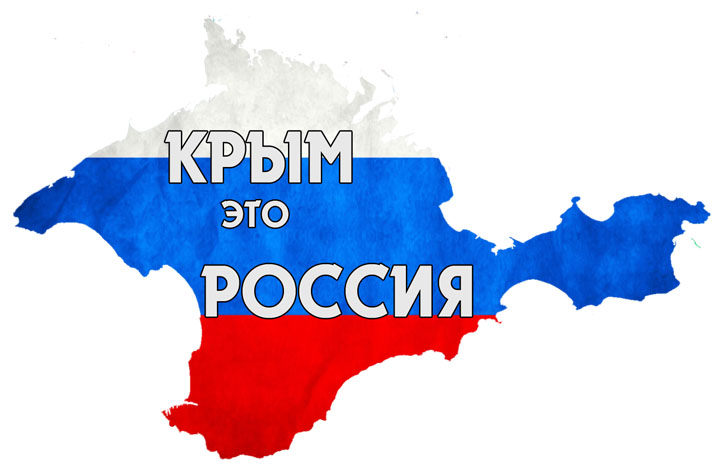 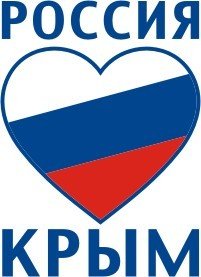 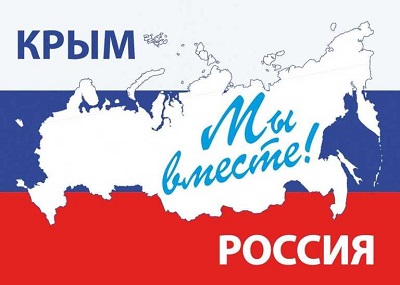 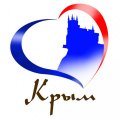